Jan, 2016
Views on UL-MU features
Date: 2016-01-15
Authors:
Joonsuk Kim, et. al. (Apple)
Jan, 2016
Authors (cont):
Joonsuk Kim, et. al. (Apple)
Jan, 2016
Authors (cont):
Joonsuk Kim, et. al. (Apple)
Jan, 2016
Authors (cont):
Joonsuk Kim, et. al. (Apple)
Jan, 2016
Authors (cont):
Joonsuk Kim, et. al. (Apple)
Jan, 2016
Abstract
This presentation describes the view on UL MU features in 11ax
Joonsuk Kim, et. al. (Apple)
Jan, 2016
Background
Tx beamforming has been introduced in 802.11n as one of MIMO features
All the sounding and feedback schemes are settled with 802.11ac
Tx beamforming is very useful to achieve better link quality, by utilizing the channel information (CSI)
In 802.11ac, MU-MIMO is also introduced
This new feature is only for downlink transmission
This scheme can improve the network throughput significantly
With 802.11ax, we are talking about an additional feature, UL MU-MIMO
In this presentation, we’d like to review when UL MU-MIMO is useful with possible scenarios
Joonsuk Kim, et. al. (Apple)
Jan, 2016
DL MU-MIMO
Beamforming with MIMO requires basically multiple antennas
With HW requirement and power consumption perspective, multiple antennas are often preferred to be at STAs with outlet power, rather than portable STAs with battery
In that sense, currently, most of extensive implementation of MIMO (i.e, more than 4 antennas) is considered at AP, but not at clients
Most of beamforming applications we currently observe are for downlink from AP to clients
All supportive frames for beamforming, including DL MU-MIMO, is well covered in 802.11ac
The requirement of MU beamformee in addition of SU beamformee is marginal
More higher resolution of feedback report
Joonsuk Kim, et. al. (Apple)
Jan, 2016
UL MU-MIMO
By definition, uplink implies that the receiver is an AP
UL MU-MIMO can enable an AP to isolate multiple spatial streams from multiple STAs in the same time & frequency BW
When the AP receives response packets from STAs, it may reuse the steering matrix, Q, that was used for DL MU-MIMO, until it processes HE-LTFs of the response packets
Once AP processes HE-LTFs, it is basically receive beamforming
No need to support HE-NDP transmitted by Non-AP STAs for UL MU-MIMO
If Non-AP STAs needs Tx beamforming, 11ac already provides SU beamforming feedback mechanism
HW requirement of Non-AP STAs [2,3]
Time/frequency sync (Quite more expensive than DL MU-MIMO capable only clients)
More intensive power control
Complicated handshake rule for NDPs from multiple STAs in UL sounding
Joonsuk Kim, et. al. (Apple)
Jan, 2016
Usage Model of UL MU-MIMO
One useful scenario of UL MU-MIMO we see is a response for DL MU-MIMO, e.g.,
UL MU-ACK/BA followed by DL MU-MIMO PPDU
MU BF feedback followed by Trigger in DL sounding sequence
There is no need for Non-AP STAs to send an HE-NDP for UL-MU-MIMO
For UL MU Tx capable devices, it should meet more complex HW requirement
DL MU Rx capable requirement is just marginal compared to it
DL MU-MIMO PPDU
SIFS
An RU
UL MU- ACK/BA
The same
 RU
Joonsuk Kim, et. al. (Apple)
Jan, 2016
Review of Capability on MU-MIMO in 11ac
Copied from 802.11ac-2013 [1]
B.4.27.1 VHT MAC features
MU BF capable devices require to be SU BF capable
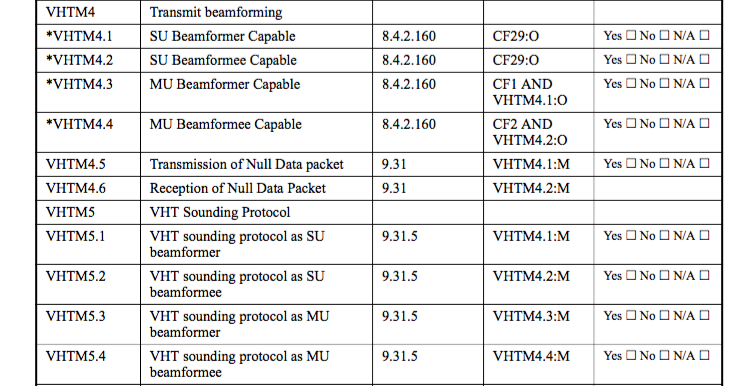 CF: implementation under test (IUT) configuration
VHTM: VHT MAC features
CF29: VHT,   CF1: AP,  CF2: non-AP STA, nor mesh STA
Joonsuk Kim, et. al. (Apple)
Jan, 2016
Proposal of Capability on MU-MIMO in 11ax
Define two MU capabilities under MIMO: DL-MU and UL-MU
Sounding portion from previous table is not covered in the table below
CF: implementation under test (IUT) configuration
HEM: HE MAC features
CFxx: HE,   HEMy: HEM item #y, CF1: AP,  CF2: non-AP STA, nor mesh STA
* Name may be subject to change
Joonsuk Kim, et. al. (Apple)
Jan, 2016
References
802.11ac-2013 Part11 WLAN MAC and PHY Specification, Amendment 4: Enhancements for VHT for operation in bands below 6 GHz
11-15-0363-01-00ax-UL-MU-synchronization-requirements by ZTE
11-15-0132-13-00ax-spec-framework
Joonsuk Kim, et. al. (Apple)
Jan, 2016
Straw Poll #1
Do you agree to add following text in SFD?
NDP shall only be in SU PPDU format and sent by the same STA transmitting NDP-A, for CSI measurement for beamforming
Joonsuk Kim, et. al. (Apple)
Jan, 2016
Straw Poll #2
Do you agree that UL MU-MIMO capable non-AP devices shall also support DL MU-MIMO?
i.e., In order to be UL-MU-MIMO Tx capable, non-AP STAs need to be DL-MU-MIMO Rx capable
Joonsuk Kim, et. al. (Apple)
Jan, 2016
Straw Poll #3
Do you agree that UL MU-OFDMA capable non-AP devices shall also support DL MU-OFDMA?
i.e., In order to be UL-MU-OFDMA Tx capable, non-AP STAs need to be DL-MU-OFDMA Rx capable
Joonsuk Kim, et. al. (Apple)